Презентация программы Региональной инновационной площадки «Новые знания в новом пространстве»
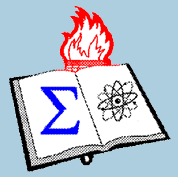 Заместитель директора по УВР 
МБОУ «Лицей «Сигма» 
Павлова Оксана Валерьевна
Сведения об образовательной организации
МБОУ «Лицей «Сигма» был базовой школой Алтайского края в числе 270 школ

МБОУ «Лицей «Сигма» координировал работу школьного образовательного округа №3 Ленинского района г. Барнаула. В состав округа входили МБОУ «СОШ № 89, МБОУ «СОШ № 107»; МБОУ «Гимназия № 79», МБОУ «Гимназия № 131»; МБОУ «БКК»; МБОУ ДОД ЦРТДиЮ Ленинского района г. Барнаула

Реализовал сетевое взаимодействие как между опорными школами округа, так и между школами края, школами ближнего зарубежья с целью распространения инновационного опыта. Лицей включен в процесс кластеризации в Алтайском крае

МБОУ «Лицей «Сигма» был Ресурсным центром по ИЗО, искусству, МХК, а так же краевым Ресурсным центром по духовно–нравственному воспитанию школьников
Сведения об образовательной организации
МБОУ «Лицей «Сигма» был пилотной школой по информатизации  и ППЭ. Эффект информатизации: обновление содержания образования и способов педагогической деятельности, повышение качества учебного процесса посредством системного внедрения и активного использования информационных и коммуникационных технологий

МБОУ «Лицей «Сигма» являлся филиалом межвузовской лаборатории «Управление качеством образования» Алтайского края

МБОУ «Лицей «Сигма» сотрудничает с ведущими вузами региона
Сведения об образовательной организации
- 2006 год лицей вошел в 100 лучших библиотек РФ, выиграл грант «Библиообраз» (20000 долларов)

- 2010 год, педагог-библиотекарь Куракова Т.М. стала победителем конкурса им. Штильке (25000 руб.)

- 2011 год, учителя Буравцова В.Н., Новикова Е.Д., Шанцева Т.С., победители городского конкурса «Лучший учитель»

- 2012 год, учитель физической культуры Кривошеин А.А., победитель городского конкурса «Лучший учитель» (20000 руб.)

-2021 год, лицей стал победителем в Конкурсе на предоставление гранта Губернатора Алтайского края в сфере общего образования в номинации Школьный перспективный проект.
Грант Губернатора Алтайского края в сфере общего образования
Номинация: 
«Школьный перспективный проект»

 Проект
«Школьное пространство развития человека XXI века»
Конкурс на присвоение статуса Региональной инновационной площадки
Тема: 
«Обновление содержания практик воспитания и самореализации личности обучающихся»

 Программа
«Новые знания в новом пространстве»
Цель: Объединить возможности нескольких образовательных организаций с целью более эффективного использования педагогического потенциала и потребностей учащихся каждой отдельной образовательной организации в рамках реализации новой Программы воспитания.

Задачи:
Обеспечить эффективность реализации новой Программы воспитания ОО региона нуждающихся в методической помощи

Создание условий для реализации сетевых программ в деятельности образовательных организации по результатам изучения опыта

Обеспечить повышение квалификации и методическую поддержку педагогов и образовательных учреждений, реализующих новую Программу воспитания

Создать условия для межличностного общения и совместного участия в творческих и образовательных проектов для учащихся разных ОО;
Расширить доступ учащихся к современным образовательным технологиям и средствам обучения

Транслировать опыт работы по реализации инновационного проекта через проведение мероприятий на базе лицея и участие в мероприятиях разного уровня.
Инновационность и перспективы реализации проекта
В результате реализации данного проекта станет возможным поэтапное решение ряда глобальных  задач:

- Реализация мероприятий в рамках Программы воспитания, требующая современного качественного технического оснащения

- Организация внутришкольных и внешкольных проектов в соответствующих комфортных условиях

- Расширение внешних связей путем использования дистанционных форм сотрудничества всех участников образовательных отношений
План реализации проекта по этапам
План реализации проекта по этапам
План реализации проекта по этапам
Сайт МБОУ «Лицей «Сигма»
https://sigma22.gosuslugi.ru/glavnoe/regionalnaya-innovatsionnaya-ploschadka/
Грант Губернатора Алтайского края в сфере общего образования
Номинация: 
«Школьный перспективный проект»

 Проект
«Школьное пространство развития человека XXI века» МБОУ «Лицей «Сигма» - ПОБЕДИТЕЛЬ!
Паспорт проекта
Перспективы реализации проекта
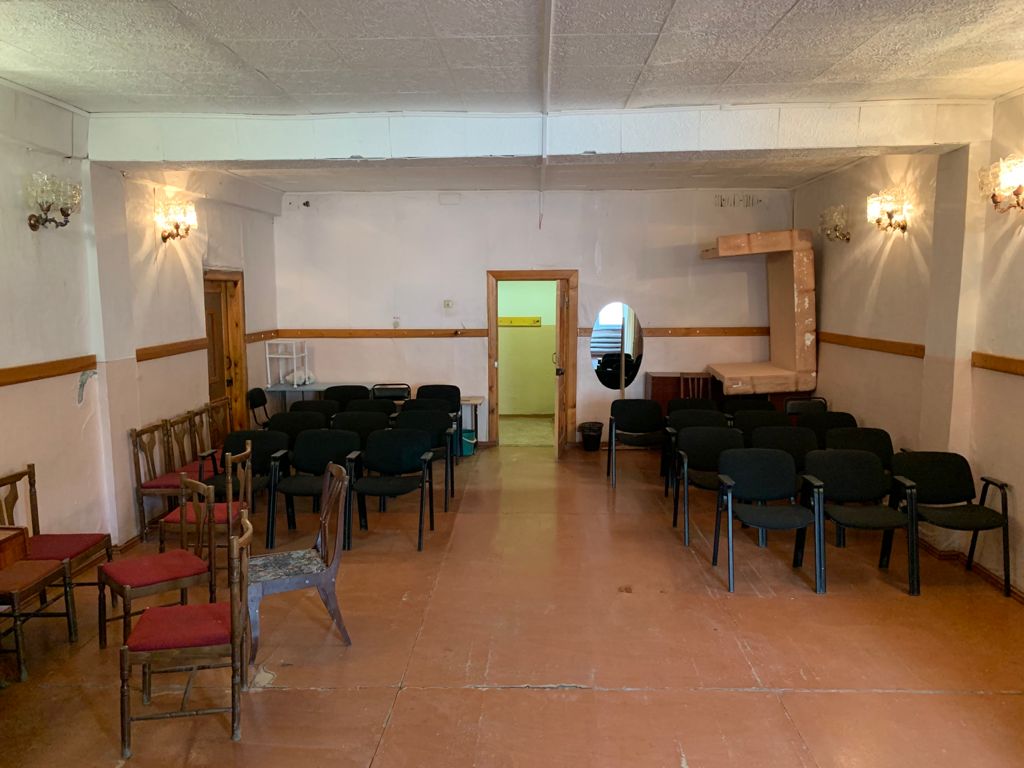 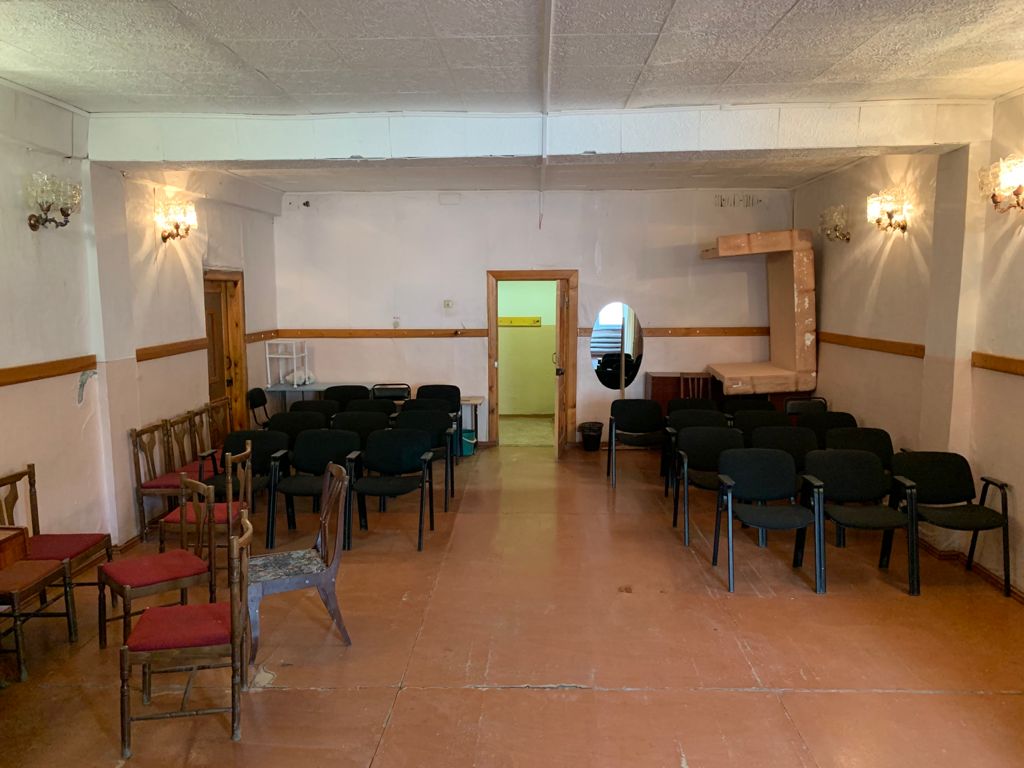 Каменный зал ДО
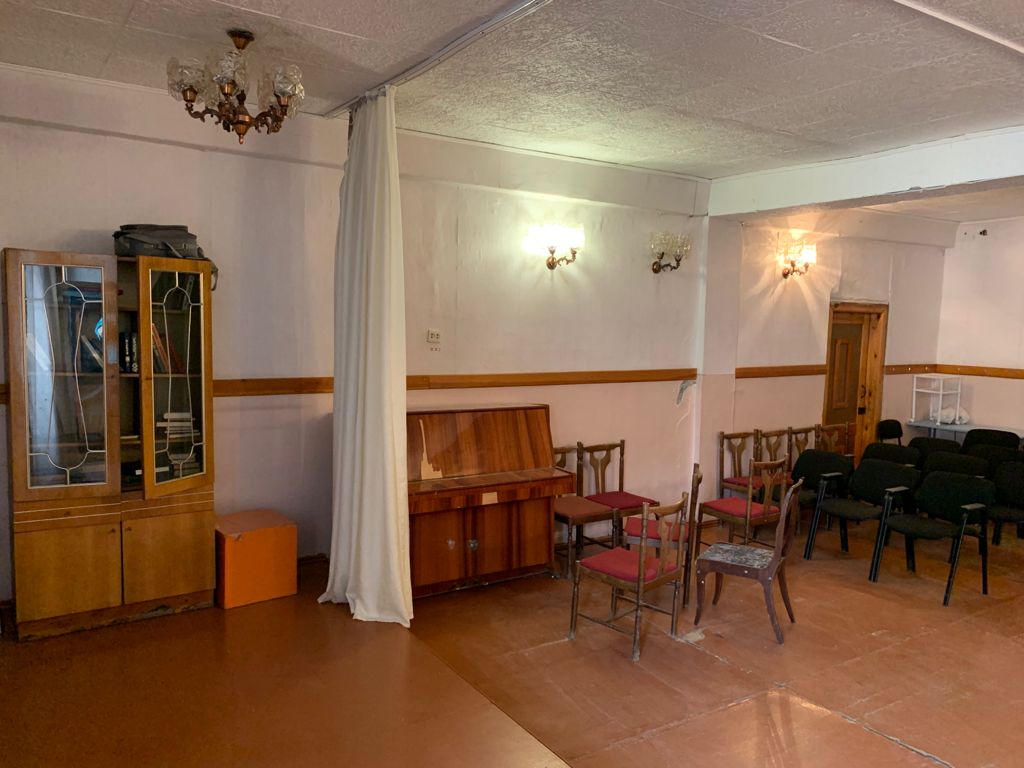 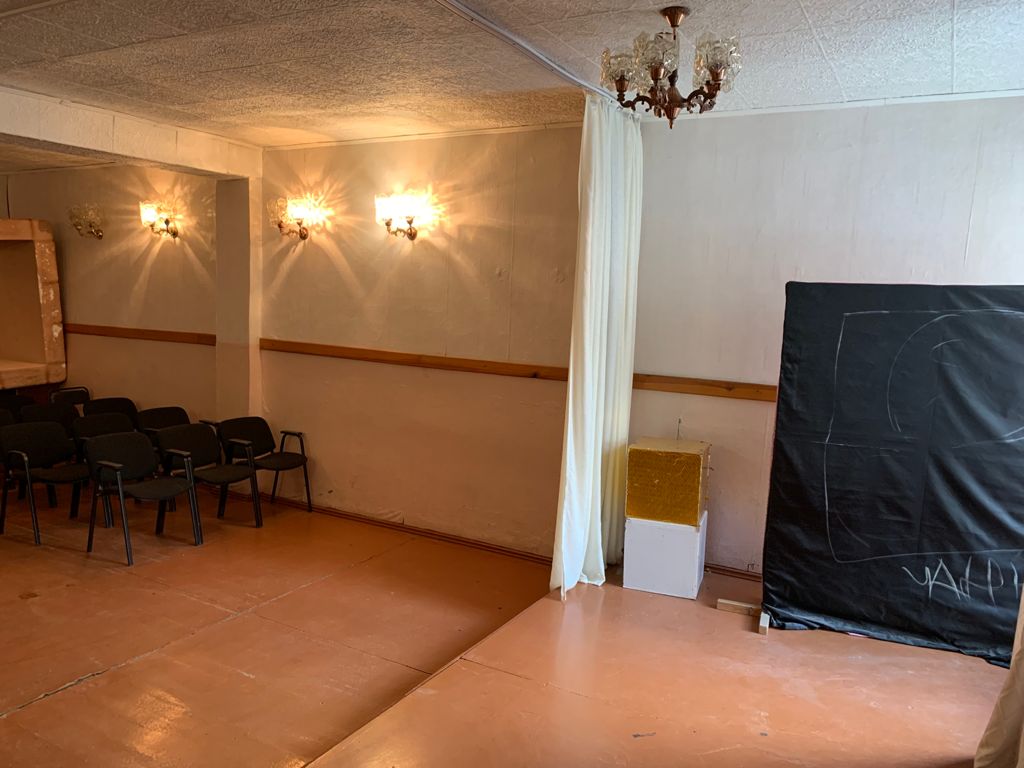 Перспективы реализации проекта
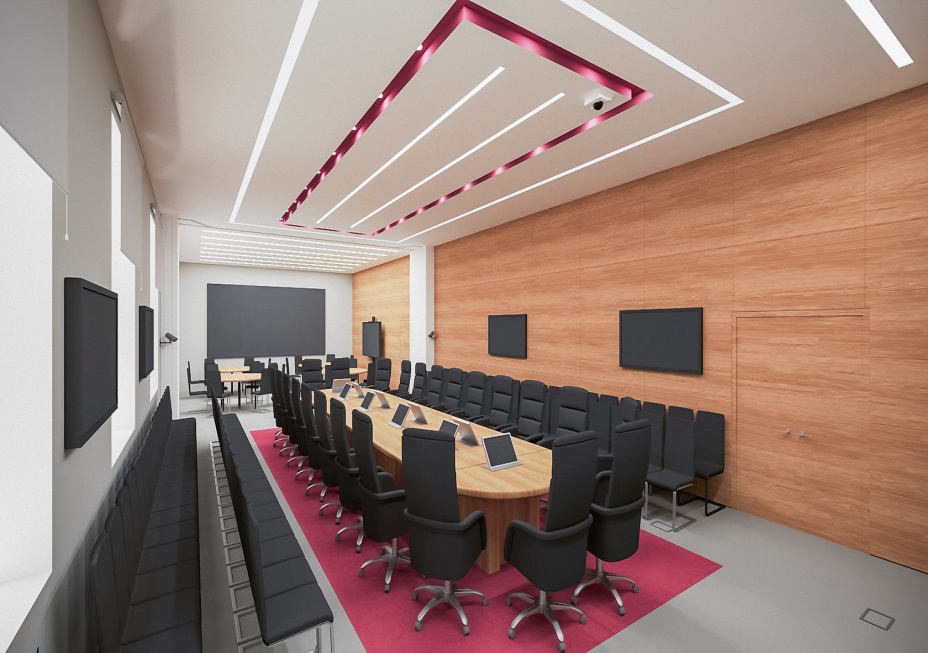 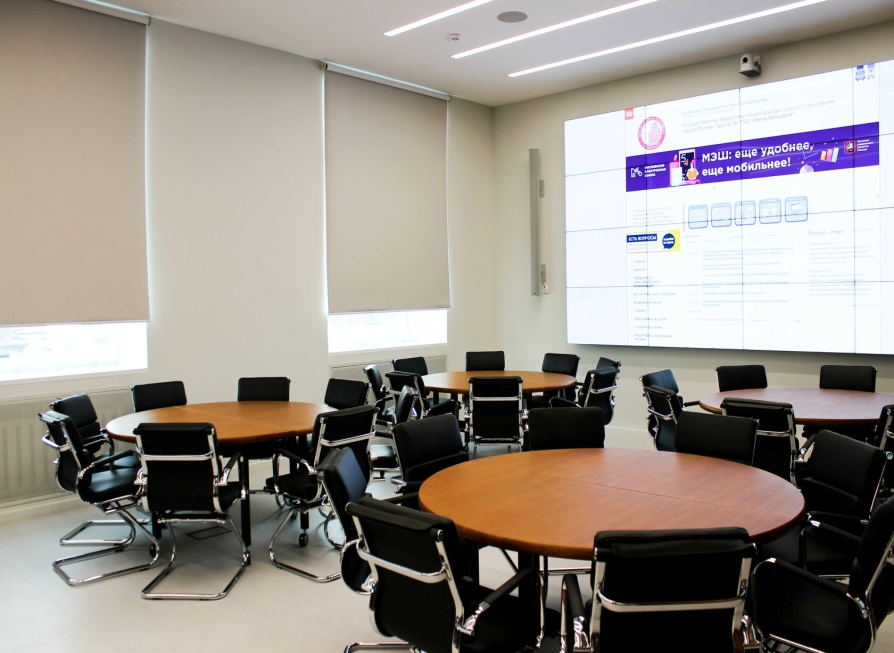 Коворкинг зона ПОСЛЕ
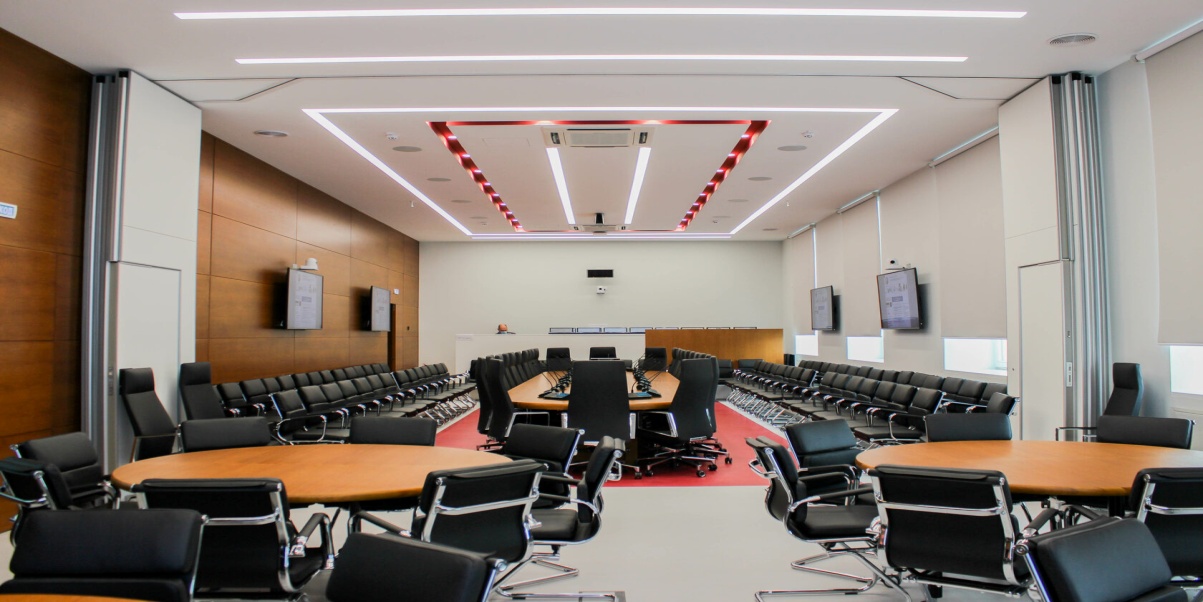 Стремительно вперед несется время, Живем мы в век высоких скоростей. Растет и крепнет молодое племя Мобильных, любознательных людей.